ΠΑΡΑΔΕΙΓΜΑ ΕΞΟΥΡΥΞΗΣ ΔΙΕΡΓΑΣΙΩΝ ΜΕ ΠΡΟΣΘΗΚΗ ΧΡΟΝΙΣΜΟΥ
<1, ΑΑ, Χαμένη Πτήση, (ΑΒ), (Καταγραφή), 0>
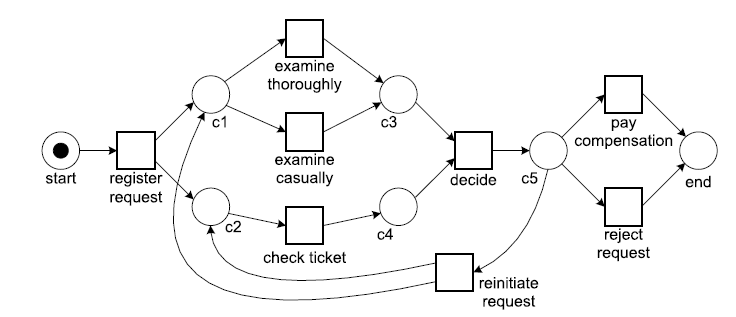 [0…6]
[0…5]
[0…3]
[0…2]
[0…2]
[0…3]
[0…1]
[0…2]
Έστω ότι οι χρόνοι εκτέλεσης δίνονται. Ας υποθέσουμε ότι το πρώτο κουπόνι είναι αυτό που δίνεται. 
Πυροβολεί η reg request. Ένα κουπόνι θα πάει στο C1 ένα στο C2. Έστω το C1 ενημερώνεται σε χρόνο 1 το C2 σε χρόνο 2.
[Speaker Notes: ΛΟΓΙΚΗ: Ξεκινάμε από κατηγορίες κουπονιών και όταν
Δύο ή περισσότερες θέσεις «τροφοδοτούν την ίδια μετάβαση και οι θέσεις αυτές περιέχουν διαφορετικού τύπου κουπόνια, τότε τα δύο κουπόνια ενώνονται σε ένα το οποίο είναι η τομή τους.
Όταν μία θέση είναι είσοδος σε μία μετάβαση η οποία έχει ως έξοδο 2 ή περισσότερες θέσεις τυπικά έχουμε διάσπαση.

Τύπος Κουπονιού που ορίζουμε αρχικά είναι ο εξής: 
<Αριθμός Αίτησης, Ονοματεπώνυμο Αιτούντος, Υπόθεση, Υπάλληλοι, Εργασίες, Χρόνος>

Κάποια στιγμή πυροβολεί η register request. Επιλέγεται ένας χρόνος από [0..2] έστω 1

C1=<1, AA, Χαμένη Πτήση, (ΑΒ), Καταγραφή, 1>
C2=<1, AA, Χαμένη Πτήση, (ΑΒ), Καταγραφή, 1>

C1: Θα πυροδοτήσει είτε η examine thoroughly είτε η examine casually. Η επιλογή σε ένα πρόγραμμα προσομοίωσης θα γίνει τυχαία. Έστω ότι η πρώτη έχει χρόνο 2.5 ενώ η δεύτερη σε χρόνο 2. Με μία τυχαία τιμή [0/1] επιλέγεται τυχαία η causal.
C2: Έστω ότι η check ticket με τυχαίο αριθμό από το διάστημα [0..1] αποφασίζεται ότι θα εκτελεστεί σε χρόνο 1.
Έχουμε 2 μεταβάσεις ενεργές, η πρώτη έχει χρόνο 2 (examine casually) η δεύτερη έχει χρόνο 1 (check ticket).

Άρα, η check ticket εκτελείται και τοποθετεί ένα κουπόνι στη θέση c4: C4=<1, AA, Χαμένη Πτήση, (ΑΒ, ΑΔ), (Καταγραφή, Έλεγχος Εισιτηρίου), 1+1>
Όταν εκτελείται η examine casually και τοποθετεί ένα κουπόνι στη θέση C3: C3=<1, AA, Χαμένη Πτήση, (ΑΒ, ΑΕ), (Καταγραφή, Πρόχειρη Εξέταση), 1+2>

H μοναδική ενεργή μετάβαση είναι η decide. Έστω ότι η απόφαση μπορεί να πάρει από 0 ως 3 χρονικές μονάδες. Έστω ότι επιλέγεται τυχαία η τιμή 3.
ΠΟΤΕ θα πυροδοτήσει η decide;
Το κουπόνι του C4 έχει τιμή χρόνου ίση με 2 ενώ του C3 έχει τιμή ίση με 3.  Η decide δεν μπορεί να πυροδοτήσει σε χρόνο 2, επειδή ακριβώς εκείνη τη στιγμή δεν υπάρχει κουπόνι στη θέση C3. Επομένως, η decide πυροδοτεί στον μέγιστο χρόνο μεταξύ των δύο θέσεων εισόδου της, δηλαδή στον χρόνο 3 και φυσικά επειδή ο χρόνος πυροδότησης είναι 3 (τυχαία τιμή) τα αποτελέσματά της θα είναι ορατά σε χρόνο 3+3= 7. Στη θέση C5 θα τοποθετηθεί ένα κουπόνι που είναι η ένωση των 
C3, C4: <1, AA, Χαμένη πτήση, (ΑΒ, ΑΔ, ΑΒ, ΑΕ), (Καταγραφή, Έλεγχος Εισιτηρίου, Καταγραφή, Πρόχειρη Εξέταση), [max(1+1, 1+2)] + 4> =

<1, AA, Χαμένη πτήση, (ΑΒ, ΑΔ, ΑΒ, ΑΕ), (Καταγραφή, Έλεγχος Εισιτηρίου, Καταγραφή, Πρόχειρη Εξέταση), 7>

Λήψη Απόφασης

Η λήψη απόφασης για το πρόγραμμα της προσομοίωσης είναι τυχαία. Επιλέγεται τυχαία ένας εκ των ακέραιων αριθμών 1-3, ο οποίος αντιστοιχεί σε μία πιθανή απόφαση:

1 -> Αποζημίωση
2 -> Απόρριψη
3 -> Πληρωμή

Έστω ότι ο αριθμός που κληρώνεται είναι 1. 
Το κουπόνι της θέσης c5 θα τερματίσει, θα πάει στη θέση end. ΠΟΤΕ; Ανάλογα με την τιμή του αριθμού που θα επιλεγεί τυχαία μεταξύ των αριθμών [0..5] που αφορούν στην πυροδότηση της αποζημίωσης. Έστω ότι αυτός ο χρόνος είναι 5. 
End: <1, AA, Χαμένη πτήση, (ΑΒ, ΑΔ, ΑΒ, ΑΕ), (Καταγραφή, Έλεγχος Εισιτηρίου, Καταγραφή, Πρόχειρη Εξέταση, Αποζημίωση), 7+5>

Στατιστικά και άλλα στοιχεία που μπορούμε να κρατήσουμε:

Μέσος χρόνος λεπτομερούς εξέτασης
Μέσο χρόνο συγκεκριμένου υπαλλήλου για λεπτομερή εξέταση
Μέσος χρόνος πρόχειρης εξέτασης
Μέσο χρόνο συγκεκριμένου υπαλλήλου για πρόχειρη εξέταση
Μέσος χρόνος ελέγχου εισιτηρίου
Μέσο χρόνο συγκεκριμένου υπαλλήλου για ελέγχου εισιτηρίου
Μέσο χρόνο λήψης απόφασης (ΟΛΕΣ τις αιτήσεις)
Μέσο χρόνο λήψης απόφασης για κάθε υπάλληλο (Συνολική αποδοτικότητα)
Συνολικό χρόνο που έχει εργαστεί το τμήμα για τέτοιες αιτήσεις.
Όλα τα παραπάνω σε περιπτώσεις επανεξετάσεων των υποθέσεων. 

Αν επιλεγεί ο αριθμός 3, δηλαδή επιλεγεί η διαδικασία επανεξέτασης της υπόθεσης (reinitiate request) τότε έχουμε περίπτωση όπου μία μετάβαση έχει ως έξοδο δύο θέσεις, τις c1, c2. Έστω ότι η reinitiate request εκτελείται σε χρόνο 2.

C5= <1, AA, Χαμένη πτήση, (ΑΒ, ΑΔ, ΑΒ, ΑΕ), (Καταγραφή, Έλεγχος Εισιτηρίου, Καταγραφή, Πρόχειρη Εξέταση), 7>

Όταν πυροδοτήσει η reinitiate request, τότε ένα κουπόνι θα πάει στη θέση c1 και ένα κουπόνι στη θέση c2. Διάσπαση:

C1 = <AA.  Χαμένη Πτήση, (ΑΒ, ΑΔ), (Καταγραφή, Εξέταση), 7+5>
C2 = <AA, Χαμένη Πτήση, (ΑΒ, ΑΕ), (Καταγραφή, Έλεγχος Εισιτηρίου,)  7+5>]
ΕΤΑΙΡΕΙΑ ΜΕΤΑΦΟΡΩΝ
Αν το φορτηγό είναι διαθέσιμο και υπάρχει διαθέσιμος και ο κατάλληλος οδηγός, τότε εκτελείται η μεταφορά.
΄Οταν τελειώσει η μεταφορά, ο οδηγός επιστρέφει το αυτοκίνητο και πηγαίνει στο σπίτι του να ξεκουραστεί. 
Μετά το τέλος της ξεκούρασης, ο οδηγός είναι και πάλι διαθέσιμος να εκτελέσει άλλη μεταφορά
[Speaker Notes: Δύο είδη φορτηγών μικρά και μεγάλα και 2 είδη οδηγών έμπειροι και άπειροι. Οι έμπειροι οδηγούν και τα 2 είδη, οι άπειροι μόνο μικρά. Κάθε παραγγελία ικανοποιείται με το κατάλληλο μέγεθος φορτηγού και με τον κατάλληλο διαθέσιμο οδηγό.  Οι οδηγοί μετά το δρομολόγιο ξεκουράζονται για να γίνουν ξανά διαθέσιμοι. 
Οι πόροι μου είναι ΕΟ, ΑΟ, ΜικΦ, ΜεγΦ.
Κάθε παραγγελία απαιτεί συνδυασμό πόρων. 4 πιθανοί συνδυασμοί

ΕΟ με ΜικΦ
ΕΟ με ΜεγΦ
ΑΟ με ΜικΦ
ΑΟ με ΜεγΦ

Μόνο οι τρεις πρώτοι είναι αποδεκτοί. Άρα οι οντότητές μου είναι οι 1-3 και πάνω σε αυτές θα στήσω το μοντέλο μου.]
ΕΤΑΙΡΕΙΑ ΜΕΤΑΦΟΡΩΝ
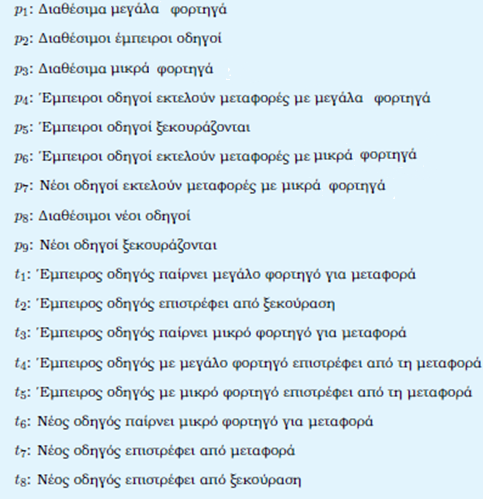 ΑΡΧΙΚΑ ΜΑΡΚΑΡΙΣΜΑΤΑ
Αρχικά μαρκαρίσματα, όπως δείχνει η παρακάτω εικόνα
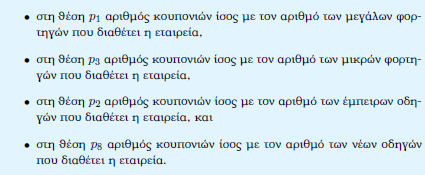 ΔΙΚΤΥΟ PETRI
Τοποθέτηση μαρκαρισμάτων και εκτέλεση
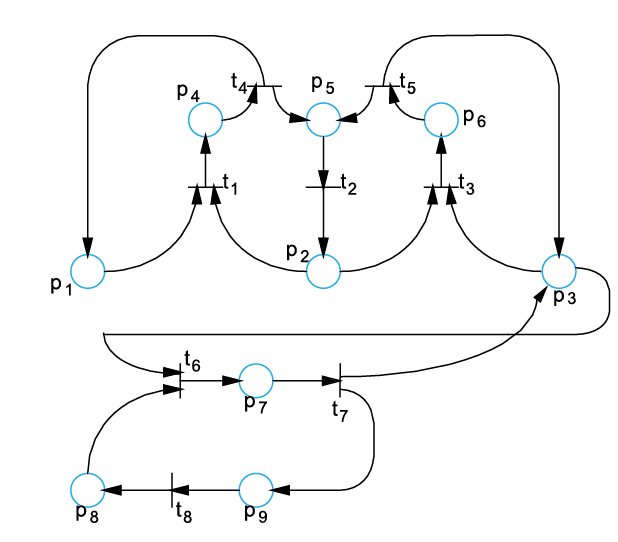 [Speaker Notes: H εταιρεία μεταφορών έχει διαθέσιμα 2 μεγάλα φορτηγά (τα κουπόνια της θέσης p1),  2 διαθέσιμους έμπειρους οδηγούς (τοποθετούνται στη θέση p2), ένα διαθέσιμο μικρό φορτηγό (p3), έναν διαθέσιμο νέο οδηγό (p8).

Κουπόνια 2 έμπειρων οδηγών
<1, p2, DriverId, «AΒ», TotalWorkTime, TotalBreakTime, 0>
<2, p2,  DriverId, «ΧΒ», TotalWorkTime, TotalBreakTime, 0>

ΤΙΜΕΣ ΚΟΥΠΟΝΙΟΥ: Μοναδικός κωδικός για κάθε οδηγό, ο οδηγός με ονοματεπώνυμο ΑΒ, ο χρόνος που παραμένει απασχολούμενος συνολικά και ο χρόνος στον οποίο κάθεται.

Πχ. <1, p2, Driver0, «AΒ», 0, 0, 0>

Κουπόνια 2 μεγάλων φορτηγών
<3, p1, “MIK8211”, TotalBusyTime, TotalIdleTime, 0>
<4, p1, “MIK8212”, TotalBusyTime, TotalIdleTime, 0>

TIMEΣ ΚΟΥΠΟΝΙΟΥ: Μοναδικός κωδικός (αριθμός πινακίδας), ο χρόνος που το φορτηγό απασχολείται και ο χρόνος που το φορτηγό παραμένει αδρανές. 

Κουπόνι ενός μικρού φορτηγού
<5, p3, «ΜΙΚ9212», TotalBusyTime, TotalIdleTime, 0>

Κουπόνι νέου οδηγού
<6, p8,  DriverId, «ΔΔ», TotalWorkTime, TotalBreakTime, 0>

Το κάθε κουπόνι έχει τη μορφή αντικειμένου με πολλά πεδία. Κάθε κουπόνι έχει δικό του ID.


ΠΑΡΑΔΕΙΓΜΑ ΕΚΤΕΛΕΣΗΣ

Πρέπει να βρίσκουμε κάθε φορά τις ενεργές μεταβάσεις. Από αυτές, επιλέγουμε αυτή με την μικρότερη MAX τιμή.  

Με 2 κουπόνια στις θέσεις p1 και p2 και με ένα κουπόνι στις p3 και p8, οι ενεργές μεταβάσεις είναι οι 
t1: max (0,0)=0
t3:  max (0,0)=0
t6:  max (0,0)=0

Κάθε μετάβαση έχει ένα διάστημα από το οποίο λαμβάνονται τυχαίες τιμές. Οι τιμές αυτές δείχνουν τον χρόνο που μεσολαβεί από τη στιγμή που η μετάβαση έρχεται σε κατάσταση έτοιμη για πυροδότηση, μέχρι να γίνει η πυροδότηση.  Επομένως, αν ορίσουμε ότι το διάστημα αυτό για τις t1, t3, t6 είναι ίδιο και ίσο με [0..3] και ότι οι τυχαίες τιμές που προκύπτουν είναι:
t1: 1
t3:  1.25
t6:  1.1

Άρα πυροδοτεί η t1.

ΠΑΡΑΤΗΡΗΣΗ: Τα διαστήματα για κάθε μετάβαση μπορεί να είναι ίσα, αλλά μπορεί και όχι. Π.χ., κάποιος θα μπορούσε να ισχυριστεί ότι το διάστημα που μεσολαβεί μέχρι να ξεκινήσει ένα μεγάλο φορτηγό είναι μεγαλύτερο από εκείνο που χρειάζεται για να ξεκινήσει ένα μικρό.

t1: Θα φύγουν τα κουπόνια  <1, p2, DriverId, «AΒ», TotalWorkTime, TotalBreakTime, 0>
 και <3, p1, “MIK8211”, TotalBusyTime, TotalIdleTime, 0>. Στη θέση p4 θα τοποθετηθεί ένα κουπόνι το οποίο ως προς το κομμάτι των τιμών ΣΥΝΕΝΩΝΕΙ τις τιμές των 2 κουπονιών. Αυτό σημαίνει ότι η δομή του νέου κουπονιού θα είναι:

<7, p4, DriverId, “AB”, TotalWorkTime, TotalBreakTime, MIK8211”, TotalBusyTime, TotalIdleTime, 1>

Π.χ.

<7, Driver1, “AB”, 0,0,MIK8211, 0, 0, 1>
Ποια πληροφορία μας δίνει αυτή η συνένωση; Στη χρονική στιγμή 1, ο οδηγός με κωδικό Driver1 και ονοματεπώνυμο AB πήρε το φορτηγό με πινακίδες ΜΙΚ8211. Ο οδηγός έχει 0 ώρες εργασίας και ξεκούρασης και το φορτηγό έχει 0 ώρες απασχόλησης και 0 ώρες αδράνειας. 

t4: max=1
t3:max=1.25
t6: max=1.1

Υποθέτουμε το διάστημα της t4 θα είναι [20.. 100] χρονικές μονάδες. Έστω ότι επιλέγεται η τιμή 58. Αυτό σημαίνει ότι η t4 σχεδιάζεται να πυροδοτήσει σε χρόνο 59. Άρα, έχουμε 

t4: max=59
t3:max=1.25
t6: max=1.1

Επιλέγεται η t6. Θα αφαιρεθεί ένα κουπόνι από την p3 και ένα από την p8. 

<5, p3, «ΜΙΚ9212», «AΒ», TotalBusyTime, TotalIdleTime, 0>

<6, p8,  DriverId, «ΔΔ», TotalWorkTime, TotalBreakTime, 0>

Π.χ. <5, p3, «ΜΙΚ9212», 0, 0, 0>

       <6, p8,  Driver3, «ΔΔ», 0, 0, 0>

Η πληροφορία που θα τοποθετηθεί στο κουπόνι της θέσης 7 είναι η εξής 

<8, p7, Driver3, AΔ, 0,0, ΜΙΚ9212,  0, 0, 1.1>

Η πληροφορία του κουπονιού είναι ότι ο οδηγός με κωδικό Driver3 και ονοματεπώνυμο ΑΔ πήρε το φορτηγό με αριθμό
Πινακίδων ΜΙΚ9212. Ο οδηγός έχει 0 ώρες εργασίας και ανάπαυσης και το φορτηγό έχει 0 ώρες εργασίας και αργίας.

t7: max =21.1
t4: max = 59

Aς υποθέσουμε ότι το διάστημα για την t7 είναι [10..40] και επιλέγεται το 20. Άρα t7 max=20+1.1=21.1

Πυροδοτεί η t7. Θα γίνει διαχωρισμός. 

<8, p7, Driver3, AΔ, 0,0, ΜΙΚ9212,  0, 0, 1.1> Θα χωριστεί σε 2 κουπόνια: 1 κουπόνι θα πάει στη θέση p3 και θα μεταφέρει όλες τις πληροφορίες σχετικά με το μικρό φορτηγό, ενώ το άλλο θα πάει στην p9 και θα μεταφέρει όλες τις πληροφορίες για τον οδηγό.

P3: <9, p3, MIK9212, 20, 21.1> H πληροφορία είναι η εξής: Το φορτηγό με αριθμό ΜΙΚ9212 έχει ολοκληρώσει μεταφορά, έχει εργαστεί 20 μονάδες και από τη χρονική μονάδα 21.1 μέχρι τη στιγμή που θα ξανακάνει δρομολόγιο θα βρίσκεται σε αδράνεια. 

P9: <10, p9, Driver3, AΔ, 20, 21.1>

Ο χρόνος ξεκούρασης των οδηγών είναι πολύ μεγάλος (ίσως λόγω σκληρής εργασίας) [20..50] και επιλέγεται η τιμή 50. Αυτό σημαίνει ότι  η τιμή max της t8= 50+21.1=71.1 

Υπάρχουν 2 ενεργές μεταβάσεις, οι 

t4: max =59
t8: max = 71.1

Επιλέγεται η t4: To κουπόνι της θέσης p4 θα διασπαστεί σε 2 κουπόνια, ένα θα πάει στην p5 και ένα στην p1.

To κουπόνι ήταν το <7, p4, DriverId, “AB”, TotalWorkTime, TotalBreakTime, MIK8211”, TotalBusyTime, TotalIdleTime, 1>

<7, p4, Driver1, “AB”, 0,0,MIK8211, 0, 0, 1>


Και θα διασπαστεί στα: 
<11, p1, MIK8211, 59-1=58, 0, 59>  To φορτηγό με αρ. ΜΙΚ8211 ολοκλήρωσε τη μεταφορά σε χρόνο 59, έχει εργαστεί για 58 μονάδες και είναι αδρανές για 0 μονάδες.

ΚΑΙ

<12, p5, Driver1, “AB”. 58,0, 59> Ο οδηγός με κωδικός Driver1 και ονοματεπώνυμο ΑΒ γύρισε από τη μεταφορά σε χρόνο 59, έχει εργαστεί 58 μονάδες και έχει ξεκουραστεί 0.  Ενεργός η t2, διάστημα [20..100]
 και η τιμή που προκύπτει είναι 33. 

T2max= 33+59=92
T8max=71.1
Άρα επιλέγεται η t8 κ.ο.κ.

ΓΕΝΙΚΕΣ ΠΑΡΑΤΗΡΗΣΕΙΣ
Κάθε οντότητα σε κάθε χρονική στιγμή μεταφέρει μέσω ενός κουπονιού τις τρέχουσες τιμές της. Π.χ., ο οδηγός μεταφέρει τους χρόνους αδράνειας και απασχόλησης. Αν θέλουμε να βρούμε ΜΕΣΕΣ τιμές, στο τέλος της προσομοίωσης υπολογίζουμε το κλάσμα 
     Συνολικός Χρόνος Απασχόλησης όλων των ατόμων/ πλήθος ατόμων

2) Ο χρόνος της προσομοίωσης μπορεί να τερματίσει οποιαδήποτε στιγμή. Π.χ. αν τελειώναμε σε χρόνο 92, τότε το τελευταίο προσομοιωμένο γεγονός θα ήταν η πυροδότηση της t2. O χρόνος εκτέλεσης της προσομοίωσης έχει σημασία

3) Διαφορετικές τιμές στις τυχαίες παραμέτρους του μοντέλου όπως είναι τα διαστήματα θα δώσουν διαφορετικά αποτελέσματα, τα οποία είναι ΕΞΑΙΡΕΤΙΚΑ ΧΡΗΣΙΜΑ]